TTT2020
Mannschaftsturnier
Beispiel mit Corbillon-Cup-System
07.10.2020
Gerhard Heder (HeSoWa)
1
Voraussetzungen (1)
Im Turnierantrag wurden im Abschnitt „Spielbetrieb“ die  folgenden Einstellungen vorgenommen :
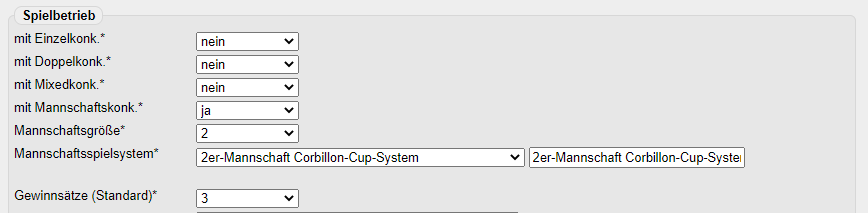 Nähere Hinweise bekommen Sie in der PräsentationHinweise für Ausfüllen des Turnierantrags
07.10.2020
Gerhard Heder (HeSoWa)
2
Voraussetzungen (2)
Im Turnierantrag wurden im Abschnitt „Konkurrenzen“ die folgenden Austragungssysteme ausgewählt:
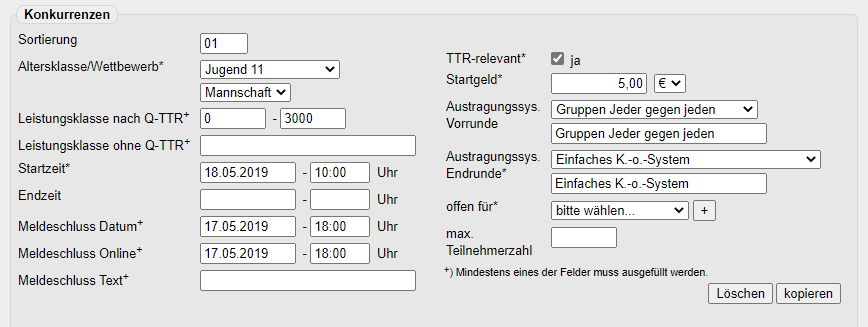 Nähere Hinweise bekommen Sie in der PräsentationHinweise für Ausfüllen des Turnierantrags
07.10.2020
Gerhard Heder (HeSoWa)
3
Nach dem Importieren der Teilnehmer
Es werden folgende Arbeitsschritte hintereinander durchgeführt:
Zusatzparameter für Mannschafts-Wettbewerbe eingeben
Überprüfung der Einstellungen für die einzelnen Wettbewerbe
Assistenten für Bilden der Mannschaften eines jeden Wettbewerbs aufrufen
07.10.2020
Gerhard Heder (HeSoWa)
4
Zusatzparameter für Mannschafts-Wettbewerbe
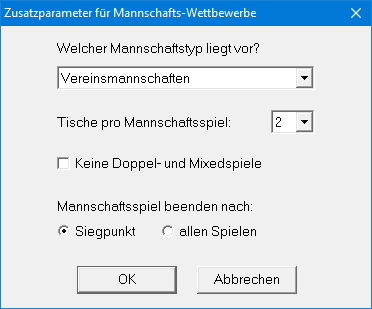 Folgende Zusatzparameter können gesetzt werden:
Mannschaftstyp: Vereins- oder Bezirksauswahlmannschaften
Tische pro Mannschaftsspiel: 1 oder 2
Keine Doppel und Mixedspiele während der Corona-Pandemie
Mannschaftsspiel nach Siegpunkt oder allen Spielen beenden
07.10.2020
Gerhard Heder (HeSoWa)
5
Überprüfung der Einstellungen für die Wettbewerbe
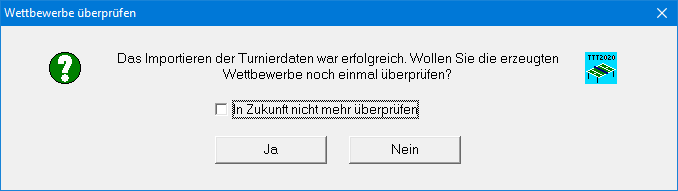 Hinweis: Diese Meldung wird nicht angezeigt, wenn die Überprüfung der Einstellungen des Wettbewerbs abgeschaltet ist. In diesem Fall können Sie die folgenden Aktionen durchführen:
„Konfiguration/Wettbewerbe“ aufrufen
Wettbewerb selektieren
„Bearbeiten/Austragungssystem/Erweitert“ aufrufen
07.10.2020
Gerhard Heder (HeSoWa)
6
Überprüfung der Einstellungen eines Wettbewerbs
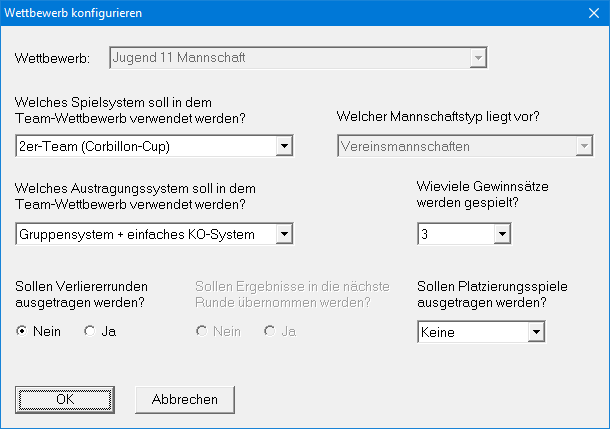 Dieser Dialog wird für jeden Wettbewerb angezeigt. Es können nachträglich noch Änderungen für das Spielsystem und das Austragungssystem vorgenommen werden.
07.10.2020
Gerhard Heder (HeSoWa)
7
Assistent zum Bilden von Mannschaften
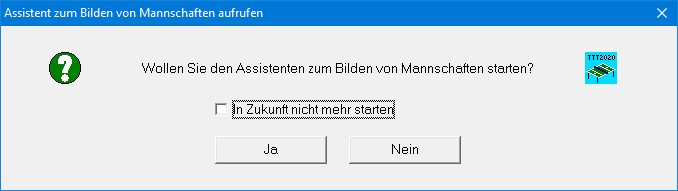 Hinweis: Diese Meldung wird nicht angezeigt, wenn der Aufruf des Assistenten zum Bilden von Mannschaften abgeschaltet ist. In diesem Fall können Sie die folgenden Aktionen durchführen:
„Turnierleitung/Mannschaften“ aufrufen
„Alle Klassen“ in Symbolleiste selektieren
„Bearbeiten/Mannschaften bilden“ aufrufen
07.10.2020
Gerhard Heder (HeSoWa)
8
Mannschaften bilden für jeden Wettbewerb
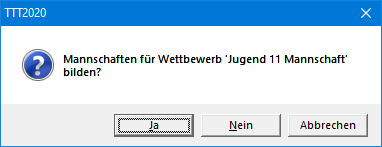 Wenn diese Abfrage mit Ja beantwortet wird, werden die gemeldeten Spieler nach Vereinen sortiert und so viele Vereinsmannschaften gebildet, wie aufgrund der Mannschaftsstärke des Spielsystems und der Anzahl der Spieler pro Verein möglich sind (im Beispiel 2).
Anschließend werden den einzelnen Mannschaften die Spieler zugeordnet. Es können auch mehr Spieler zugeordnet werden als es der Mannschaftsstärke des Spielsystems entspricht.
Bei 2er-Mannschaften können zum Schluss auch noch gemischte Mannschaften zweier Vereine gebildet werden.
Für jede Mannschaft wird automatisch eine Standardaufstellung generiert, die der Spielstärke nach TTR-Werten entspricht.
07.10.2020
Gerhard Heder (HeSoWa)
9
Spieler einer Mannschaft zuordnen
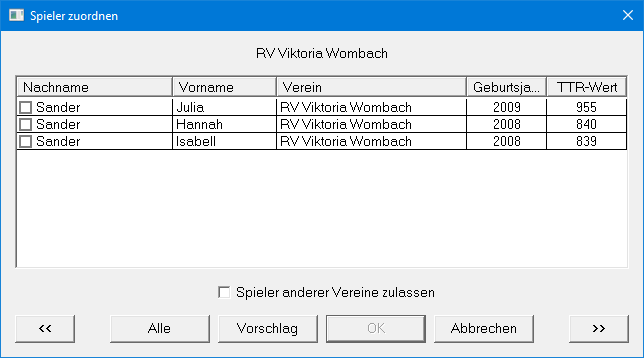 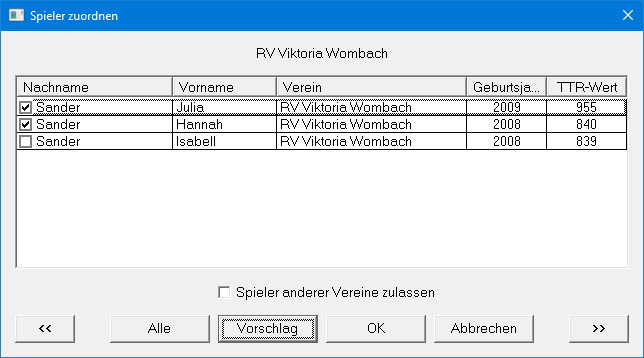 Die in Frage kommenden Spieler sind nach Spielstärke sortiert.
Die Spieler können durch Anklicken zugeordnet werden.
Durch Klicken auf „Vorschlag“ werden der Mannschaft die besten Spieler zugeordnet (im Beispiel 2).
Zur Übernahme der Spieler klicken Sie auf „OK“.
07.10.2020
Gerhard Heder (HeSoWa)
10
Spieler einer Mannschaft zuordnen
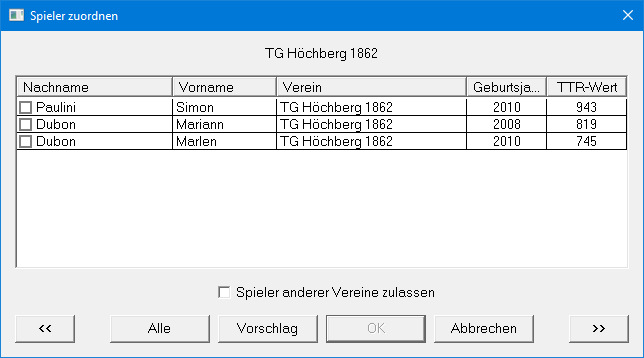 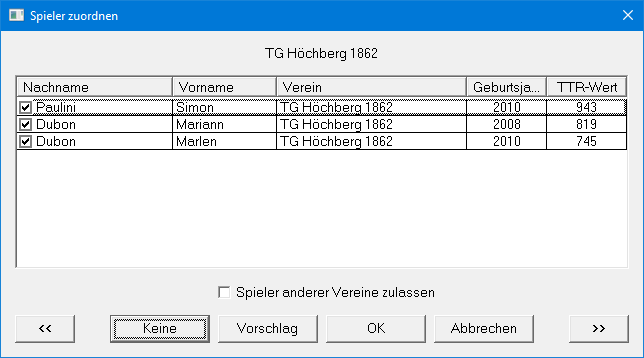 Durch Klicken auf „Alle“ werden der Mannschaft alle Spieler zugeordnet.
In der Standardaufstellung werden nur die besten Spieler (im Beispiel 2) berücksichtigt.
Die zusätzlichen Spieler können aber durch Änderung der Aufstellung bei den einzelnen Spielen eingesetzt werden.
07.10.2020
Gerhard Heder (HeSoWa)
11
Spieler einer Mannschaft zuordnen
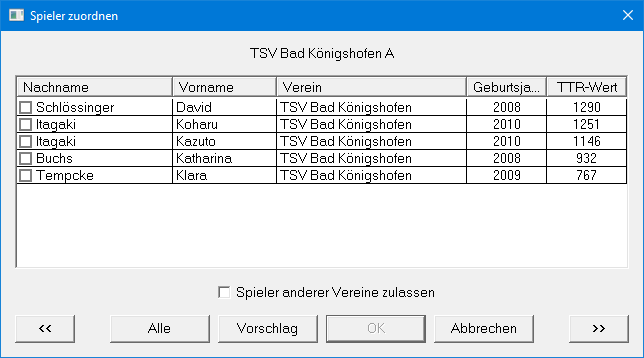 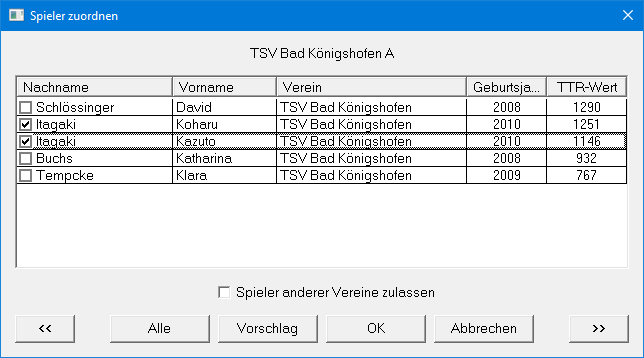 Wenn es die Spieleranzahl eines Vereins ermöglicht, mehrere Mannschaften aufzustellen, werden diese durch Anhängen der Buchstaben A, B usw. unterschieden.
Ordnen Sie der Mannschaft A die gewünschten Spieler zu.
Zur Übernahme der Spieler klicken Sie auf „OK“.
07.10.2020
Gerhard Heder (HeSoWa)
12
Spieler einer Mannschaft zuordnen
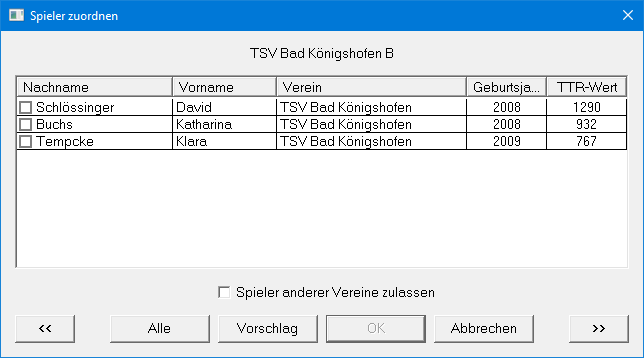 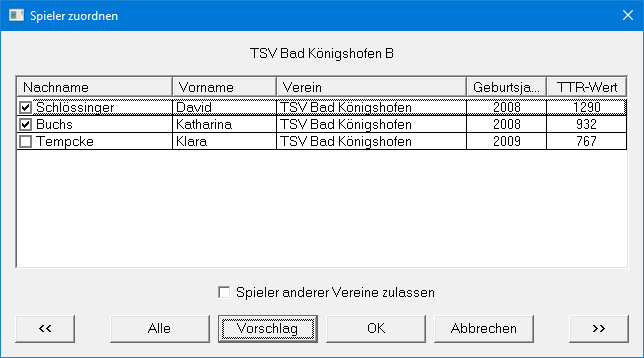 Die Spieler, die der Mannschaft A nicht zugeordnet worden sind, stehen jetzt der Mannschaft B zur Verfügung.
Ordnen Sie der Mannschaft B die gewünschten Spieler zu.
Zur Übernahme der Spieler klicken Sie auf „OK“.
07.10.2020
Gerhard Heder (HeSoWa)
13
Spieler einer Mannschaft zuordnen
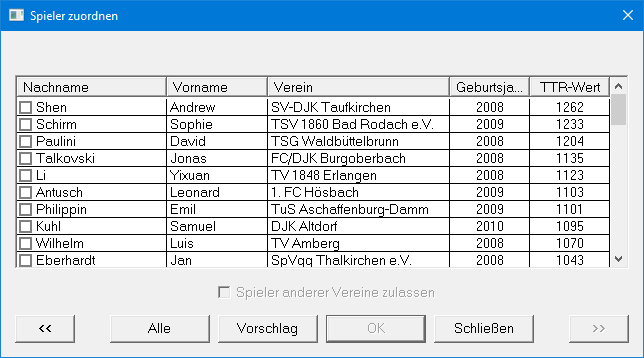 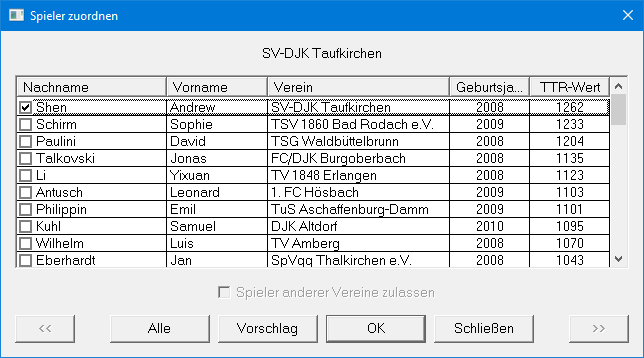 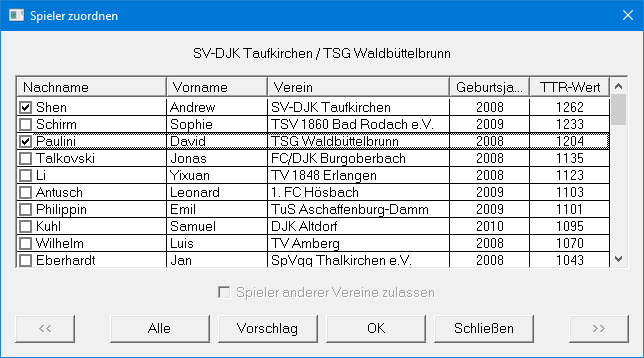 Bei 2er-Mannschaften können aus übrig gebliebenen Spielern verschiedener Vereine gemischte Mannschaften gebildet werden.
Selektieren Sie die gewünschten Spieler.
Im Mannschaftsnamen tauchen beide Vereinsnamen auf.
Zur Übernahme der Spieler klicken Sie auf „OK“.
07.10.2020
Gerhard Heder (HeSoWa)
14
Spieler einer Mannschaft zuordnen
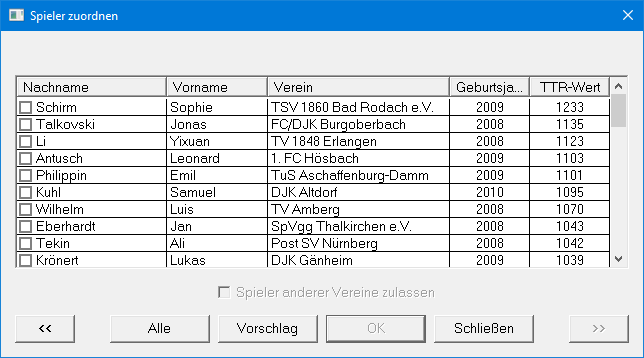 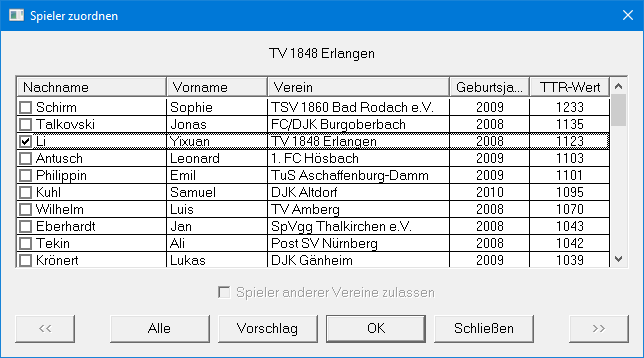 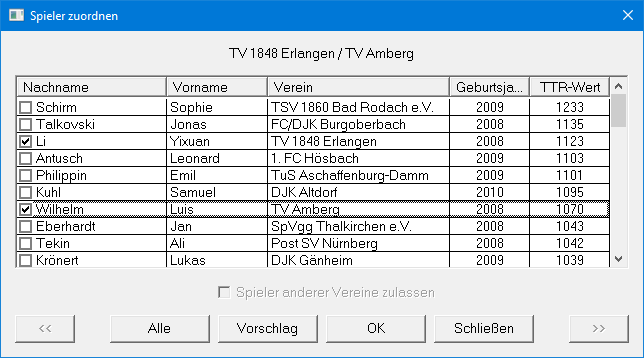 Nach Bildung einer gemischten Mannschaft werden die noch übrigen einzelnen Spieler angezeigt.
Selektieren Sie die gewünschten Spieler für die nächste Mannschaft.
Zur Übernahme der Spieler klicken Sie auf „OK“.
07.10.2020
Gerhard Heder (HeSoWa)
15
Daten aus click-TT importiert
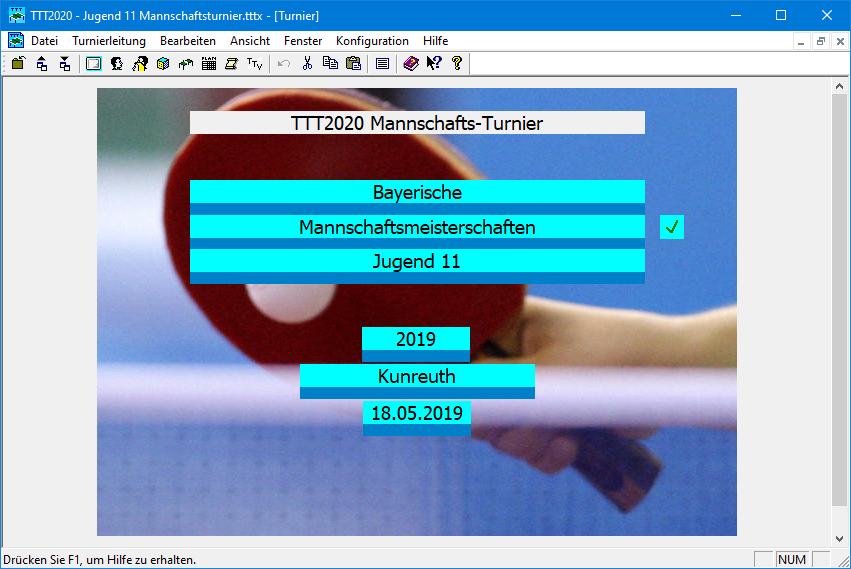 07.10.2020
Gerhard Heder (HeSoWa)
16
Mannschaften auf Anwesenheit überprüfen
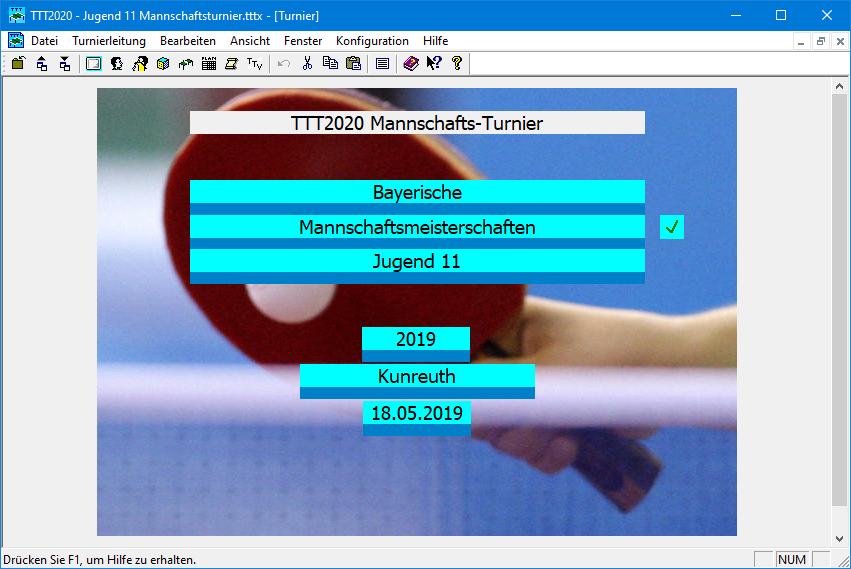 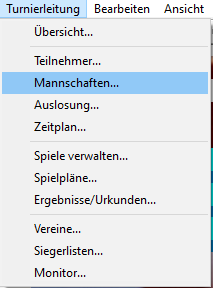 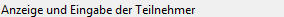 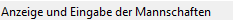 07.10.2020
Gerhard Heder (HeSoWa)
17
Anwesende Mannschaften markieren
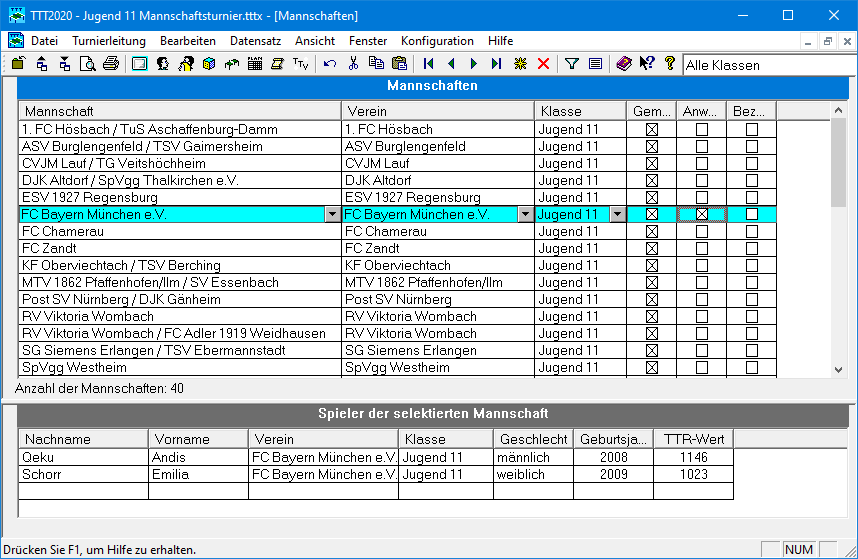 07.10.2020
Gerhard Heder (HeSoWa)
18
Auslosung durchführen
Die Auslosung für die Vorrunde wird entsprechend wie bei Individual-Turnieren durchgeführt:
Gruppeneinteilung überprüfen
Setzliste erstellen
Optionen für die Auslosung überprüfen
Auslosung starten und speichern

Siehe auch: Einfaches KO-System mit vorgeschalteten Gruppenspielen
07.10.2020
Gerhard Heder (HeSoWa)
19
Optionen für die Auslosung
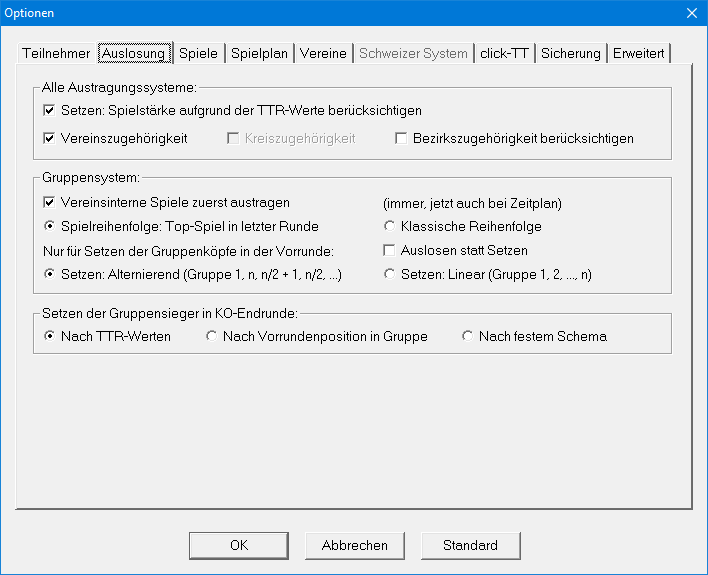 07.10.2020
Gerhard Heder (HeSoWa)
20
Auslosung starten
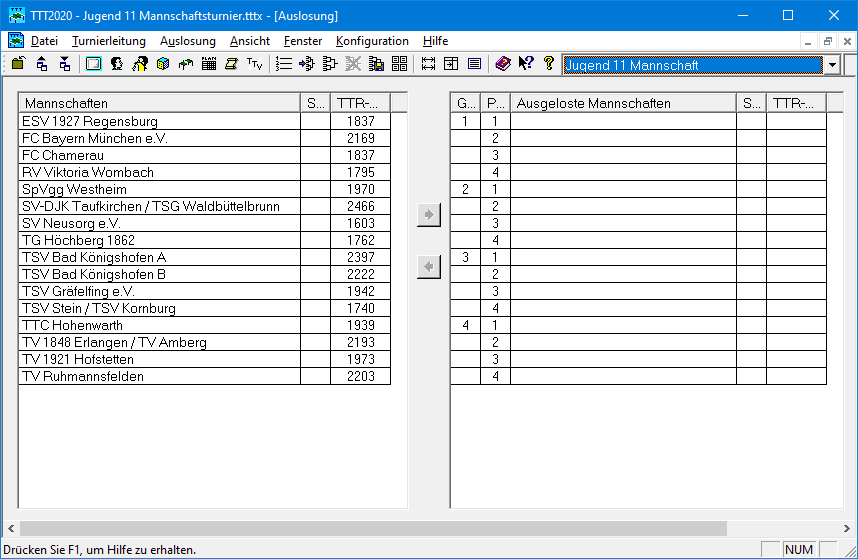 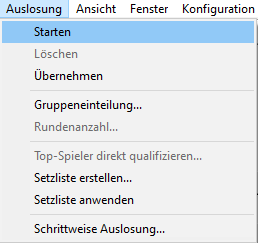 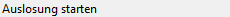 07.10.2020
Gerhard Heder (HeSoWa)
21
Auslosung übernehmen (speichern)
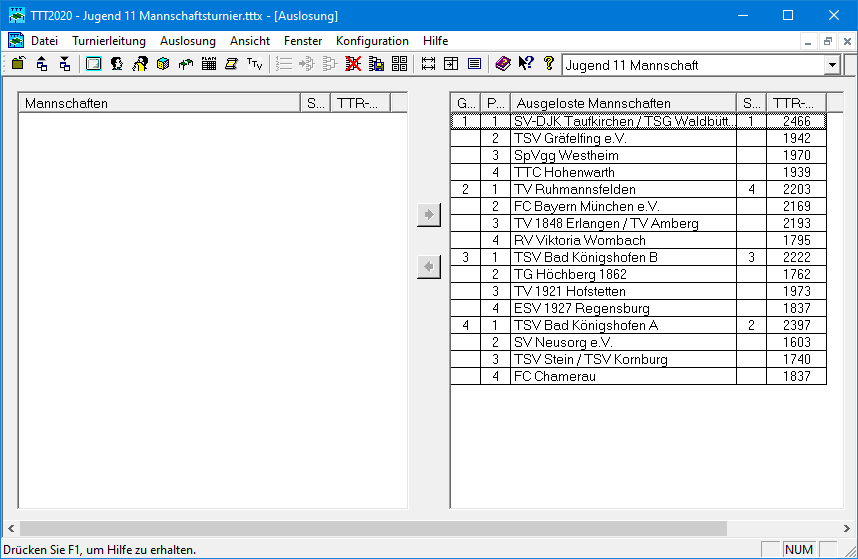 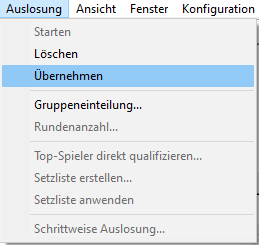 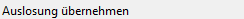 07.10.2020
Gerhard Heder (HeSoWa)
22
Spielbetrieb durchführen
Der Spielbetrieb wird entsprechend wie bei Individual-Turnieren durchgeführt:
Anstelle von Schiedsrichterzetteln werden Mannschafts-spielbögen benutzt.
Das Format der Spielpläne entspricht denen der Individual-Turniere

Siehe auch: Einfaches KO-System mit vorgeschalteten Gruppenspielen
07.10.2020
Gerhard Heder (HeSoWa)
23
Spielbetrieb durchführen
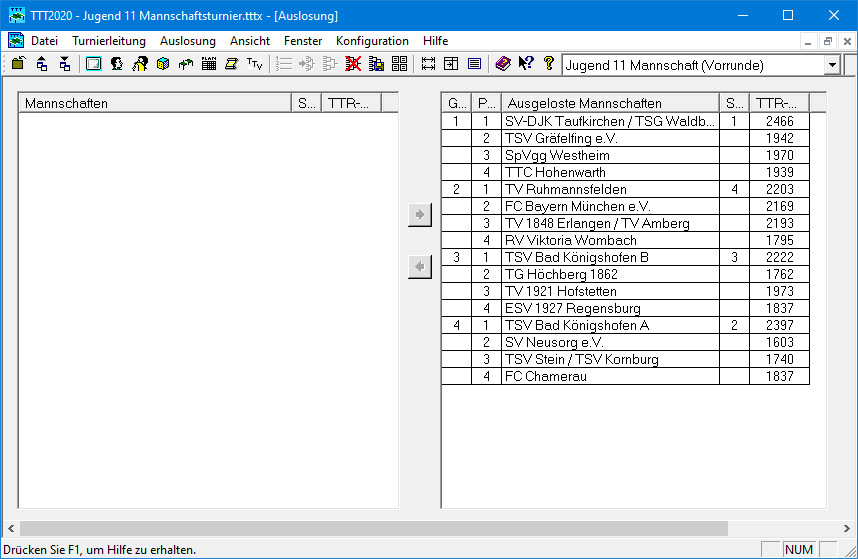 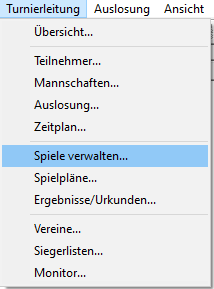 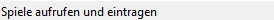 07.10.2020
Gerhard Heder (HeSoWa)
24
Optionen für Mannschaftsspiele
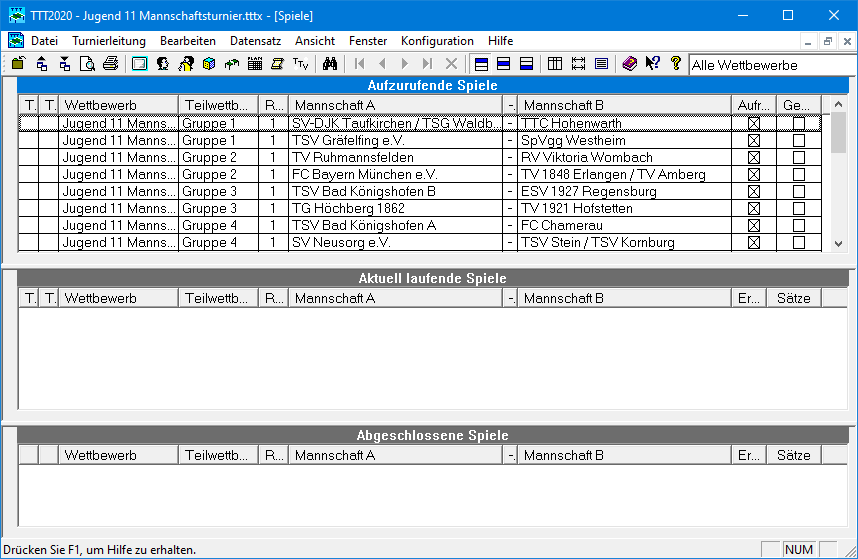 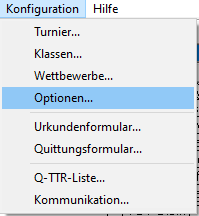 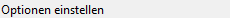 07.10.2020
Gerhard Heder (HeSoWa)
25
Optionen für Mannschaftsspiele
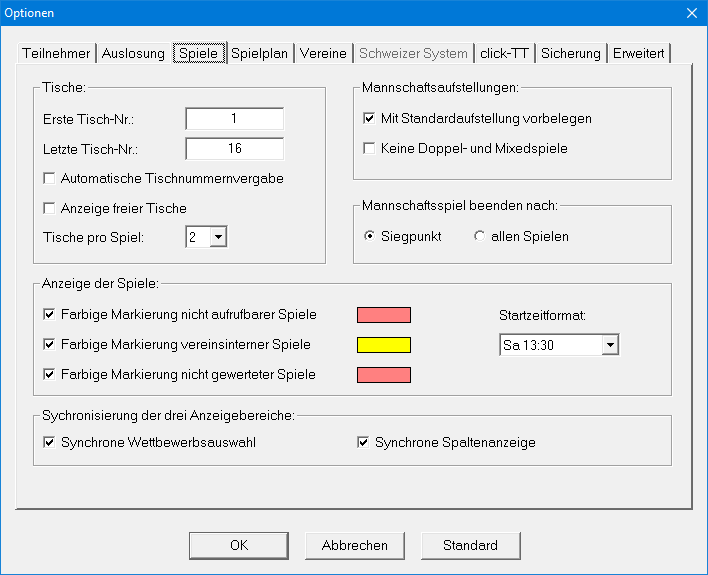 07.10.2020
Gerhard Heder (HeSoWa)
26
Spiele aufrufen
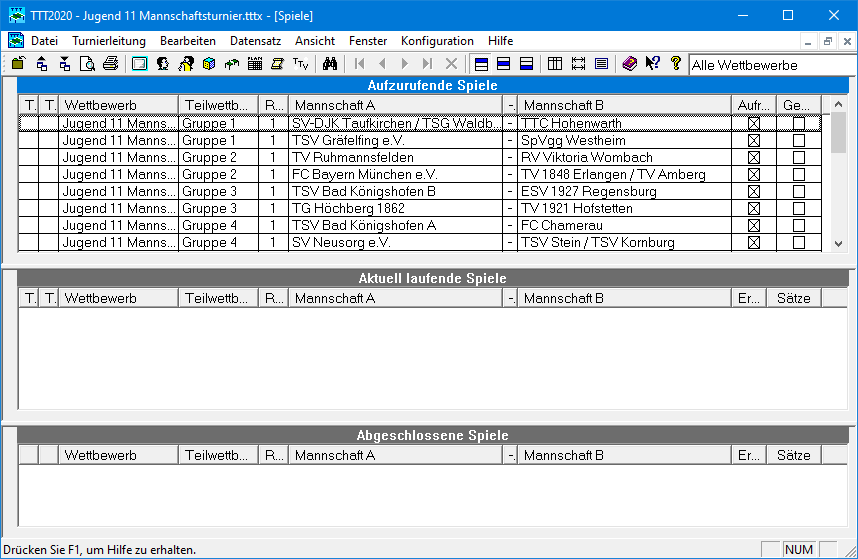 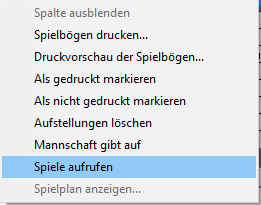 oder rechter Mausklick
Doppelklick
07.10.2020
Gerhard Heder (HeSoWa)
27
Mannschaftsspiel aufrufen
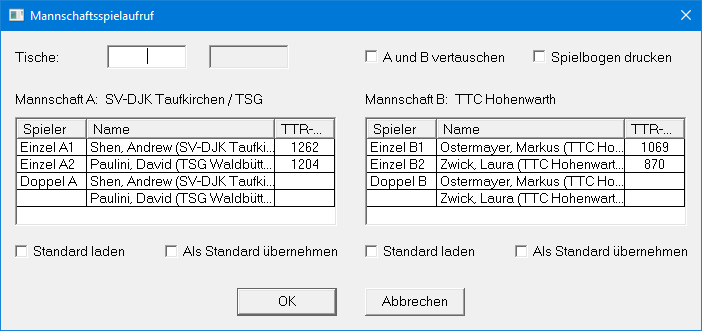 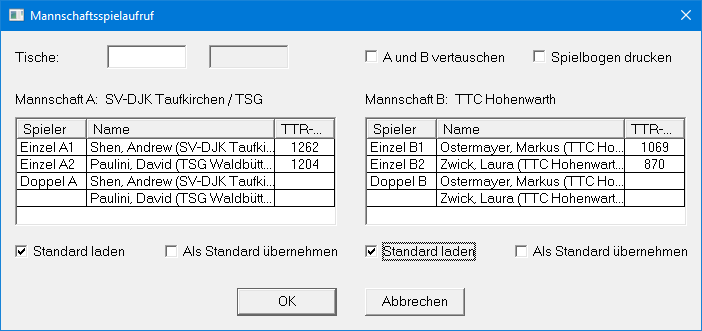 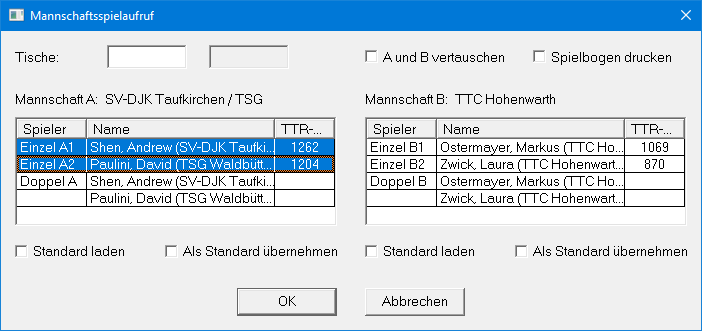 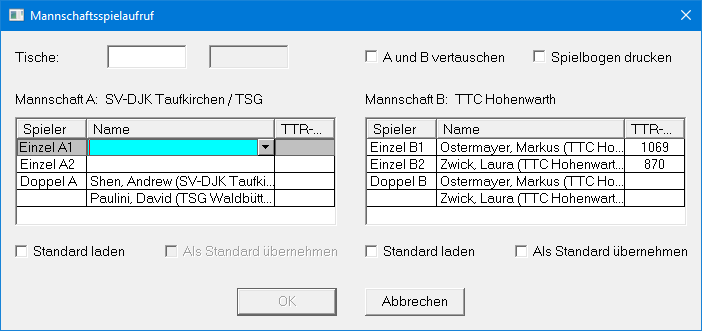 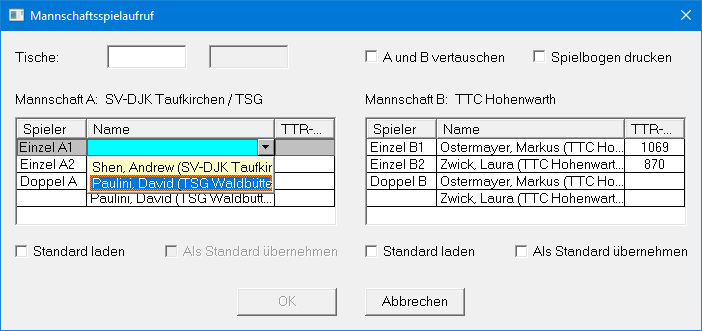 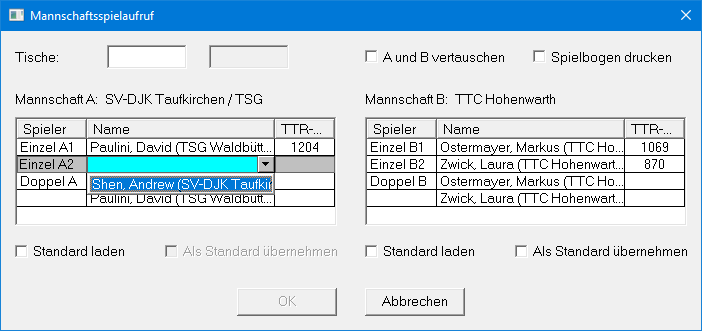 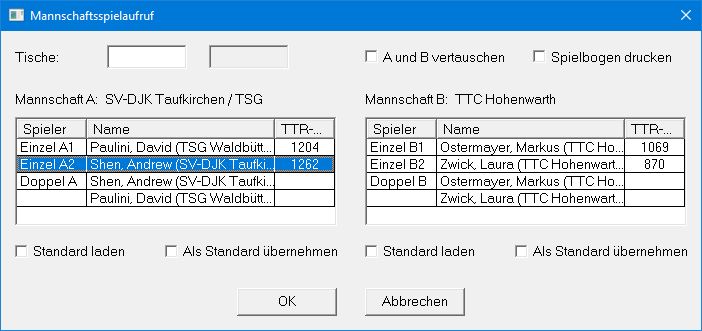 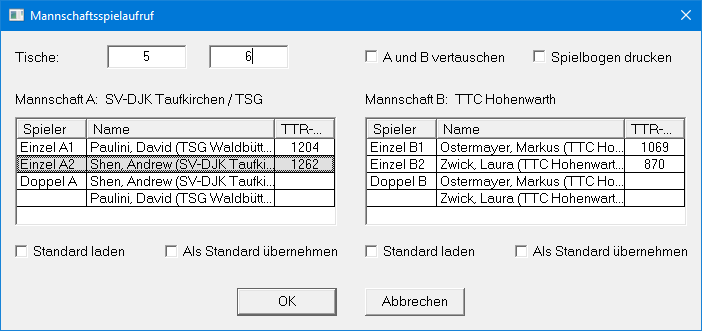 Selektieren und Taste „Entfernen“ drücken
Die Mannschaftsaufstellungen sind mit der Standardaufstellung vorbelegt.
Falls diese Option nicht eingeschaltet ist, klicken Sie auf „Standard laden“.
Die Aufstellungen können gelöscht und geändert werden.
Tragen Sie die Tischnummern ein, an denen das Spiel stattfinden soll.
Zum Spielaufruf klicken Sie auf „OK“.
07.10.2020
Gerhard Heder (HeSoWa)
28
Spielbogen drucken
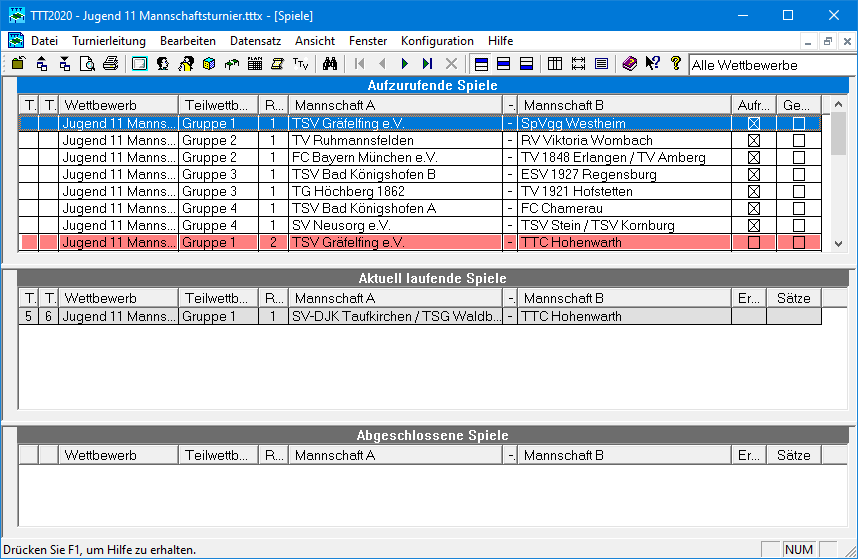 Rechter Mausklick
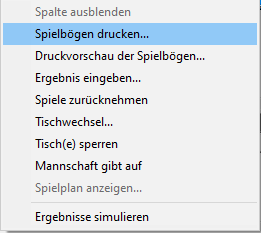 07.10.2020
Gerhard Heder (HeSoWa)
29
Spielbogen drucken
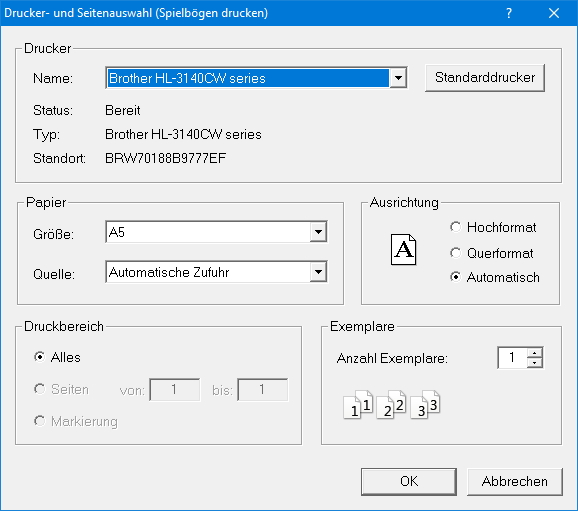 07.10.2020
Gerhard Heder (HeSoWa)
30
Gedruckter Spielbogen
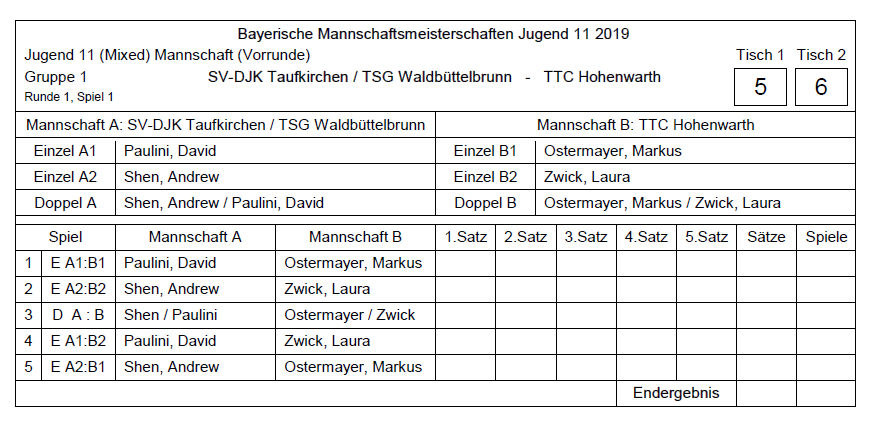 07.10.2020
Gerhard Heder (HeSoWa)
31
Ergebniseingabe
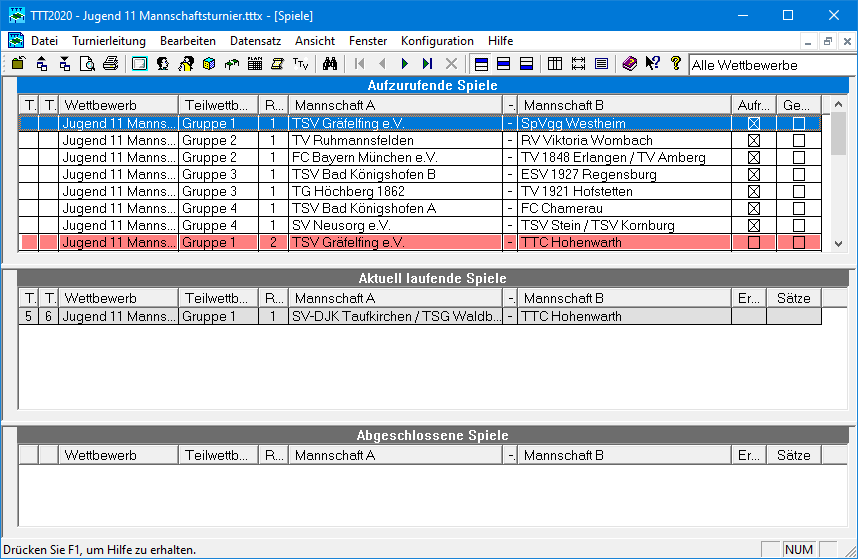 oder rechter Mausklick
Doppelklick
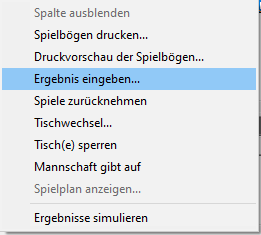 07.10.2020
Gerhard Heder (HeSoWa)
32
Ergebnisse in Spielbogen eintragen
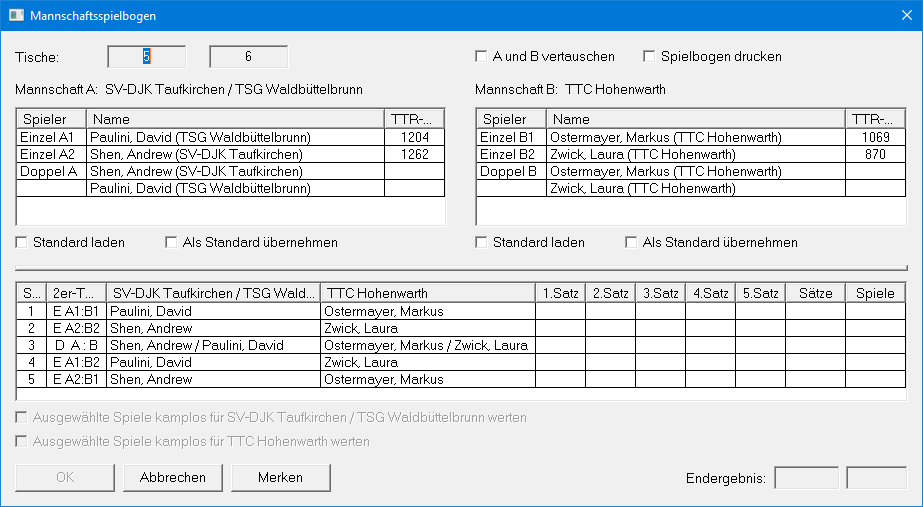 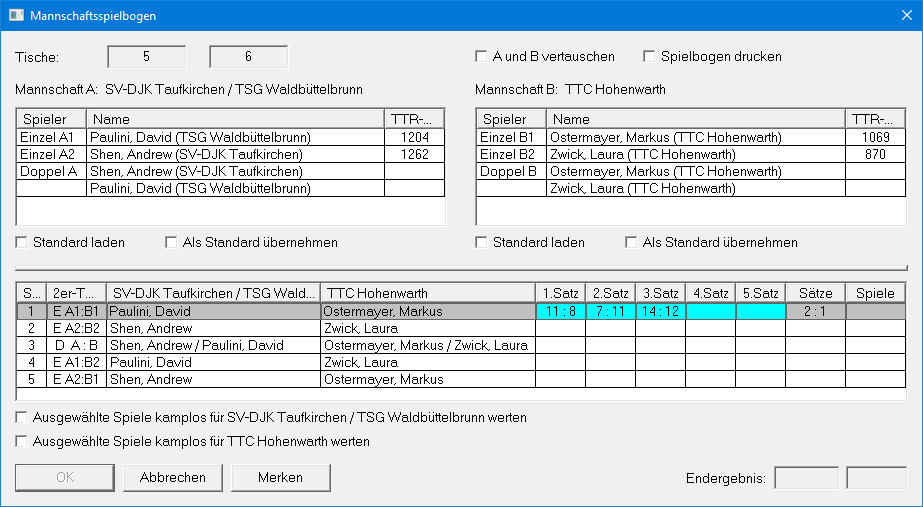 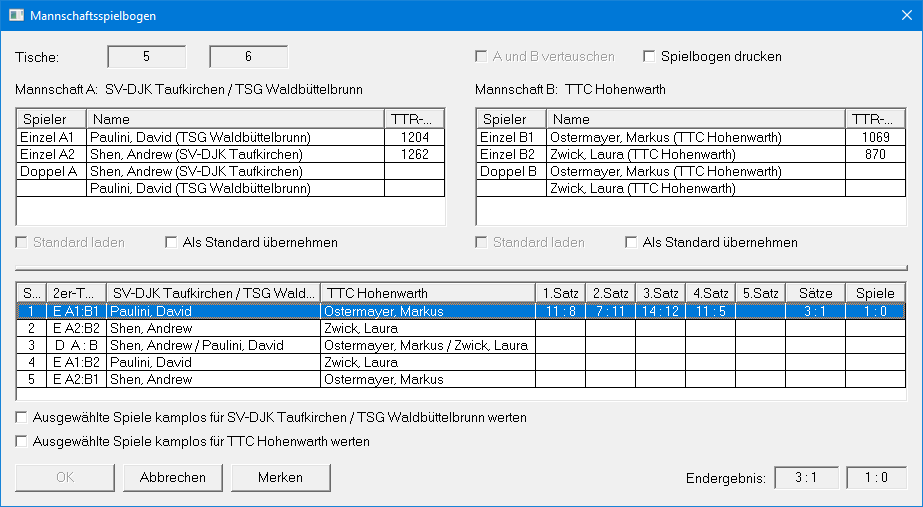 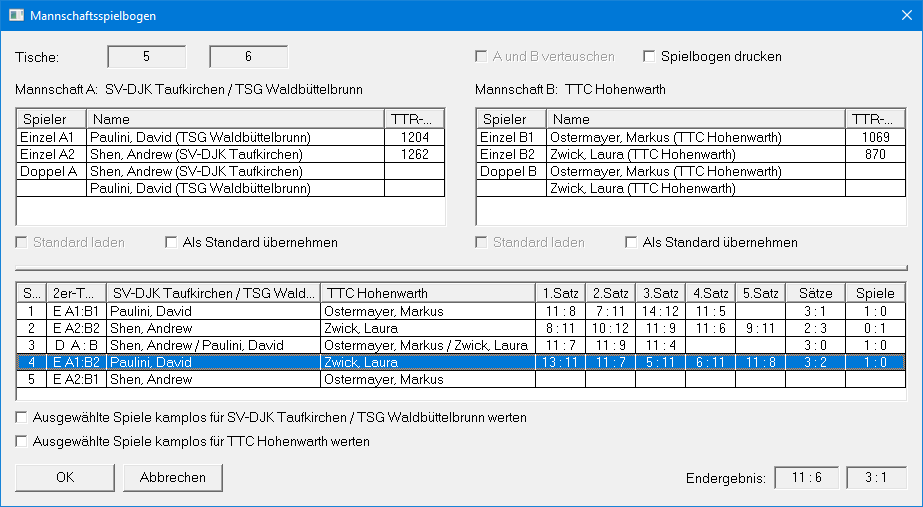 07.10.2020
Gerhard Heder (HeSoWa)
33
Ergebnis eingetragen
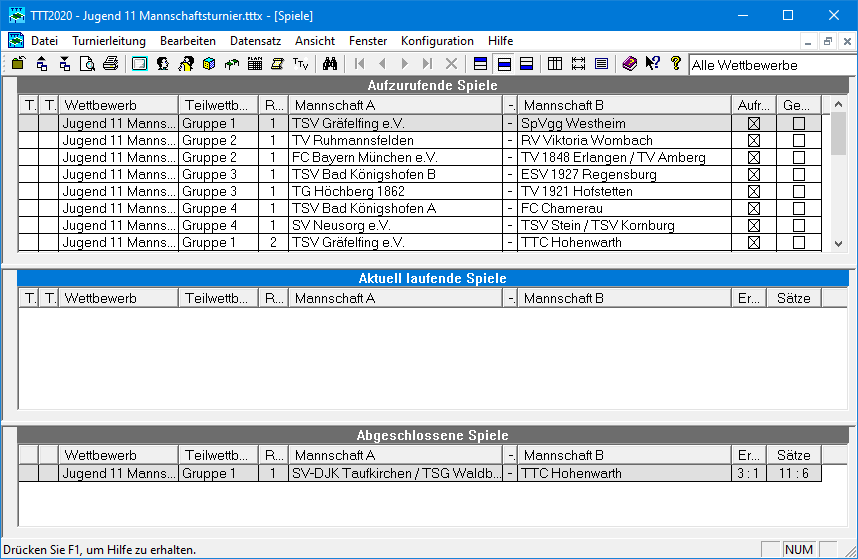 07.10.2020
Gerhard Heder (HeSoWa)
34
Spielpläne und Ergebnisse
Das Layout der Spielpläne entspricht denen der Individual-Turniere
An die Stelle der Spiele treten die Punkte und an die Stelle der Sätze die Spiele

Siehe auch: Einfaches KO-System mit vorgeschalteten Gruppenspielen
07.10.2020
Gerhard Heder (HeSoWa)
35
Spielplan nach Eingabe des 1. Ergebnisses
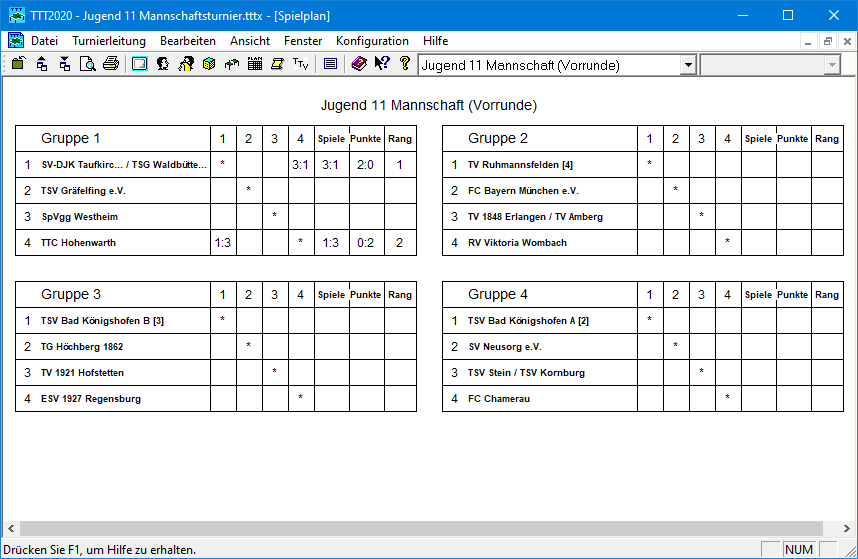 07.10.2020
Gerhard Heder (HeSoWa)
36
Spielplan nach Eingabe aller Ergebnisse
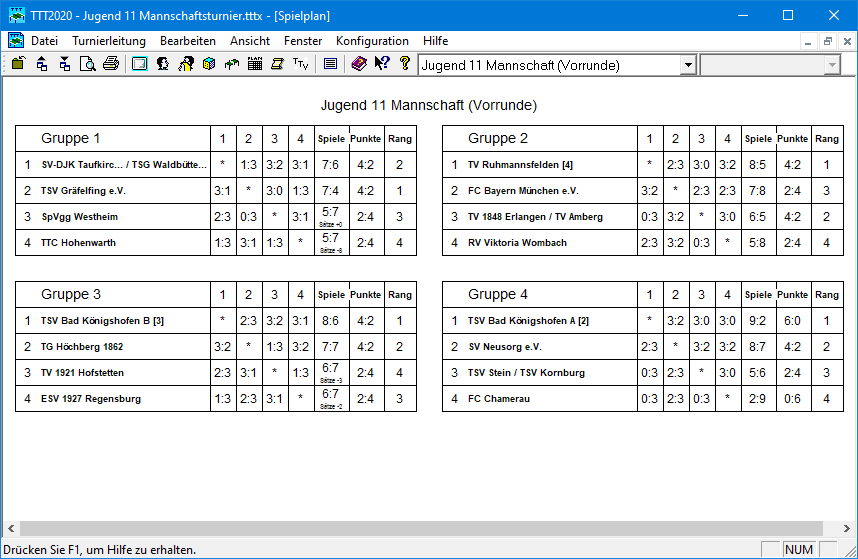 07.10.2020
Gerhard Heder (HeSoWa)
37
Spielplan nach Eingabe aller Ergebnisse
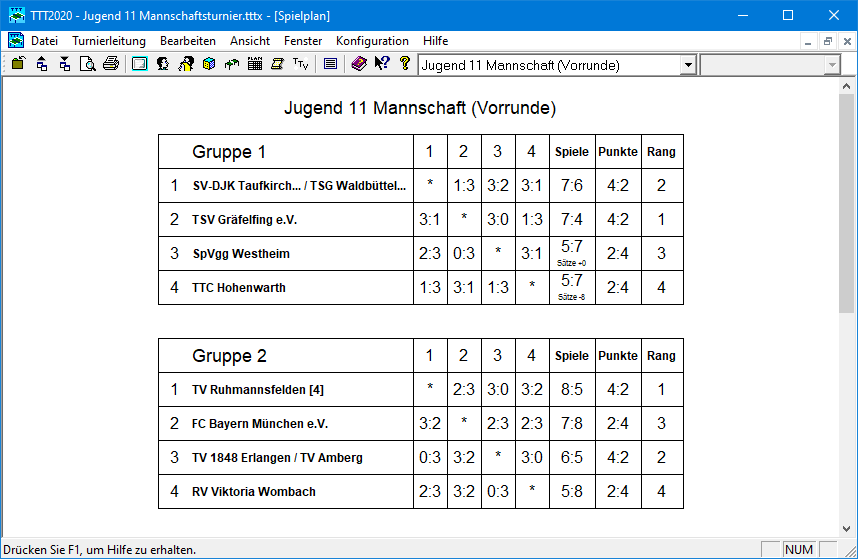 07.10.2020
Gerhard Heder (HeSoWa)
38
Ergebnisse der Vorrunde
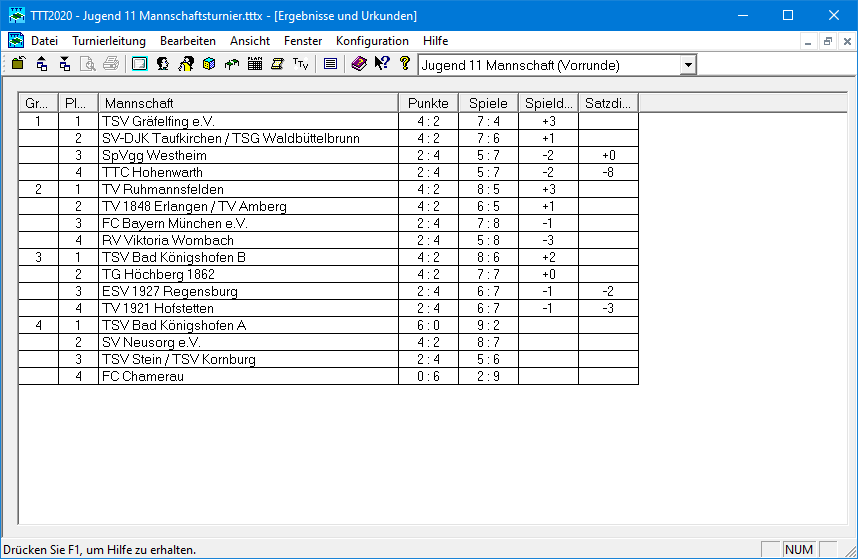 07.10.2020
Gerhard Heder (HeSoWa)
39
Auslosung der Endrunde
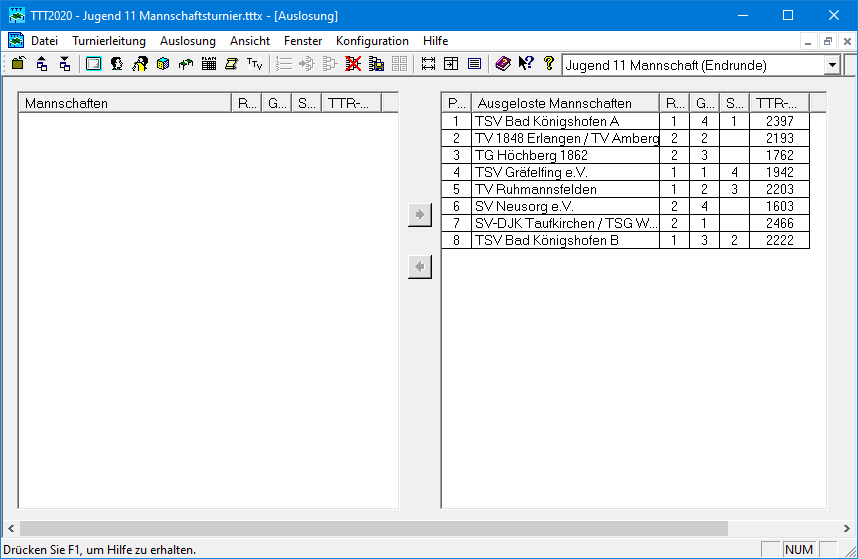 07.10.2020
Gerhard Heder (HeSoWa)
40
Spielplan der Endrunde
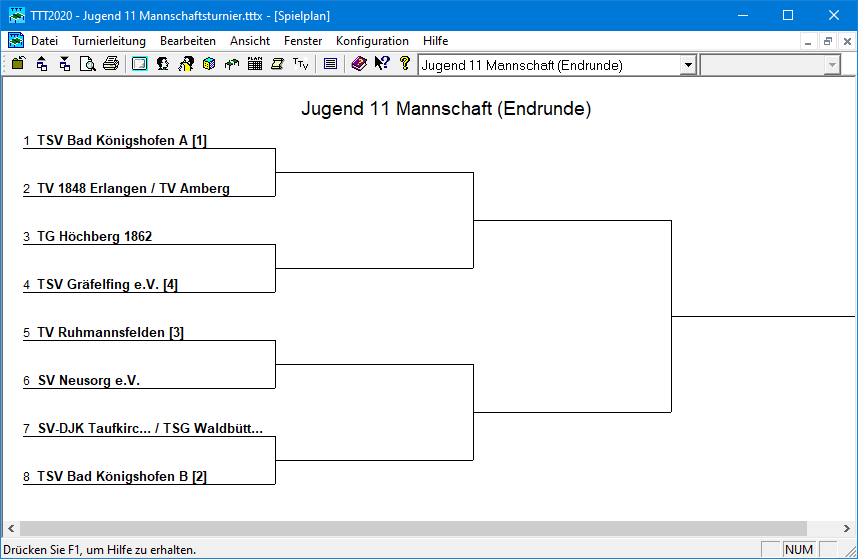 07.10.2020
Gerhard Heder (HeSoWa)
41
Spielplan der Endrunde mit allen Ergebnissen
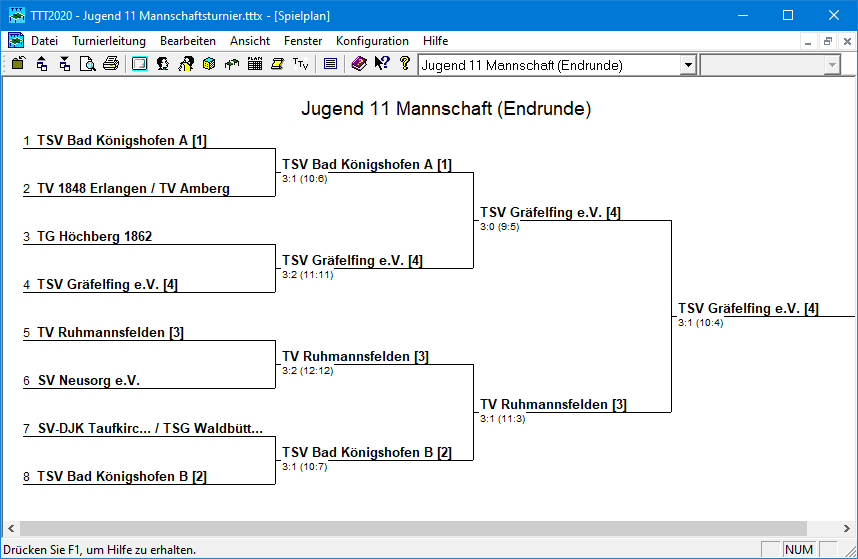 07.10.2020
Gerhard Heder (HeSoWa)
42
Ergebnisse der Endrunde
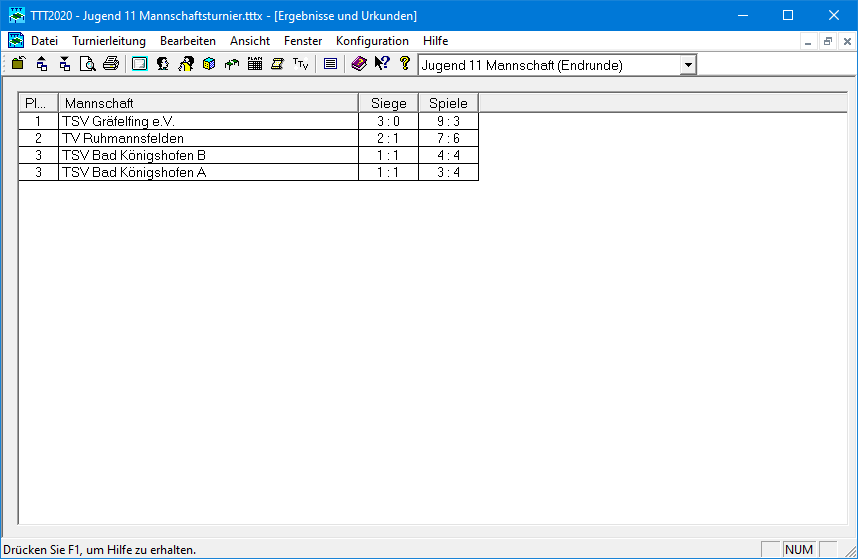 07.10.2020
Gerhard Heder (HeSoWa)
43